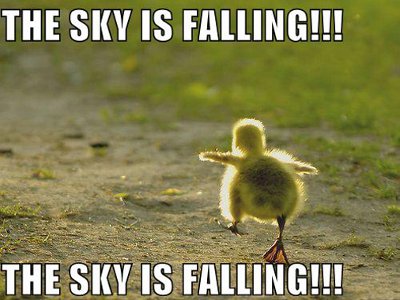 Paul Hetzler
Cornell Cooperative Extension 
of St. Lawrence County
ph59@cornell.edu
+1(315) 379-9192 ext. 232
Introduction to Lycorma deliculata: Spotted Lanternfly
Forest-Pest Identification & Management Course
16 January 2019  Canton, NY


Paul Hetzler
Cornell Cooperative Extension of St. Lawrence County
ph59@cornell.edu (315) 379-9192 ext. 232


Special thanks to:
Sven-Erik Spichiger,
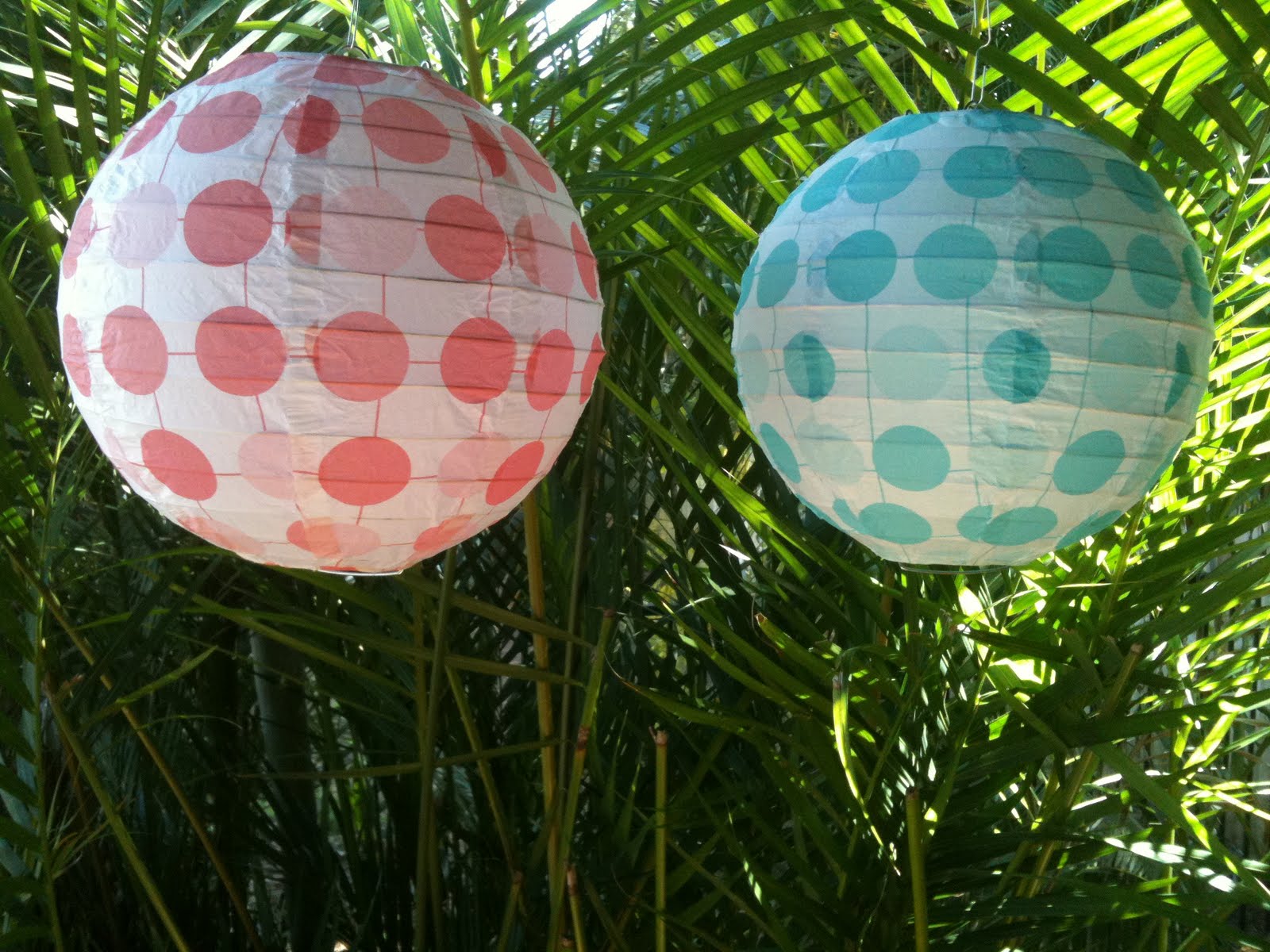 Spotted Chinese Lanterns = Good.
Spotted Chinese Lanternfly = Bad.
What is Lycorma deliculata ?
Native to China, Bangladesh, Vietnam; invasive in Japan, South Korea, N. America 
Not a lantern, or a fly, or even a moth. It’s a plant hopper in the order Hemiptera, or “true bugs.”
Favors Ailanthus or Tree-of-Heaven, also loves Vitis and Acer spp., and all members of the Rosaceae family, but will feed on nearly anything, including herbaceous plants. It inserts its rostrum into phloem tissue and withdraws sap.
Favorite forest host after Ailanthus: Maple
A commuter.
Incredibly fecund; overwhelms trees with high populations.
First discovered in September 2014 in Pennsylvania; now in 7 US States.
Likely came as egg masses on a pallet of stone from China.
The Particulars
One Generation Per Year                                        Eggs laid Mid-October-late November
Egg masses can be found October-June              Females seek rough surfaces: rusty metal, rocks, trees
Shiny at first, become dull
                                                                                                                                         Hatchlings emerge mid-May
                                                                                                                                      to early June


Fourth instar gets a red paint job. 
Also grows a brain—more on that later.
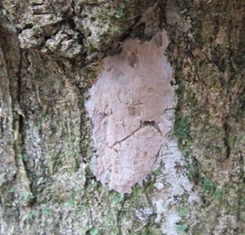 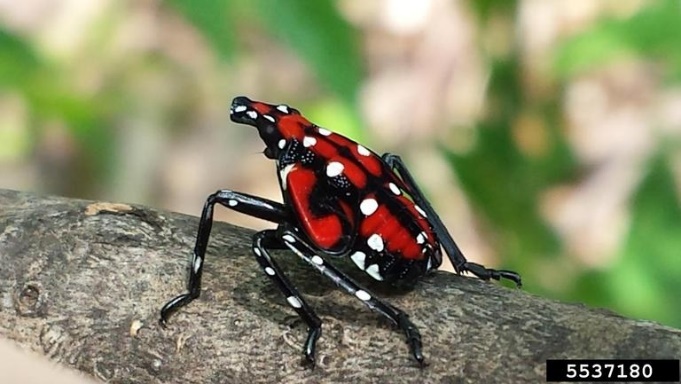 Egg masses—often well-hidden
Egg cases become dull over time, making them harder to see.
Immature stages migrate up & down trunks each day & are easily caught on sticky bands 
BUT, 4th instars & adults WILL NOT step on bands.
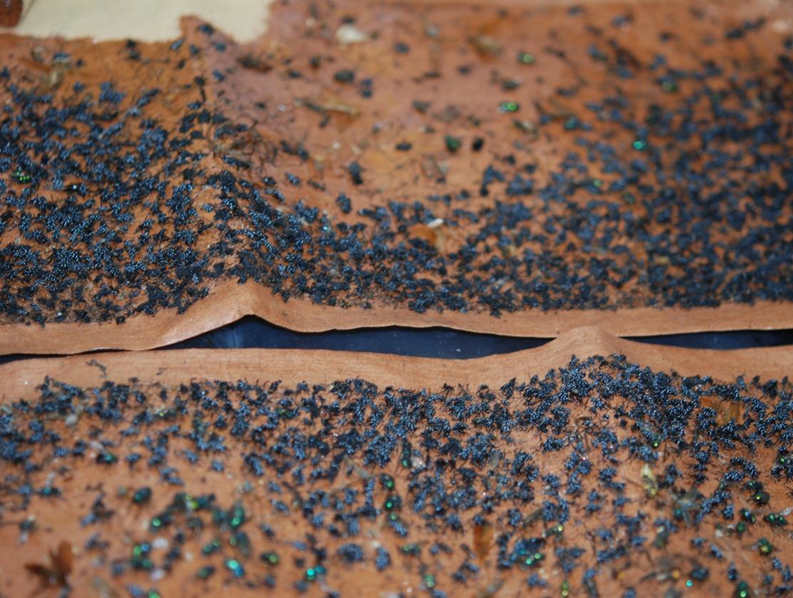 2nd and 4th instar lanternfly nymphs
Typical adult feeding pattern
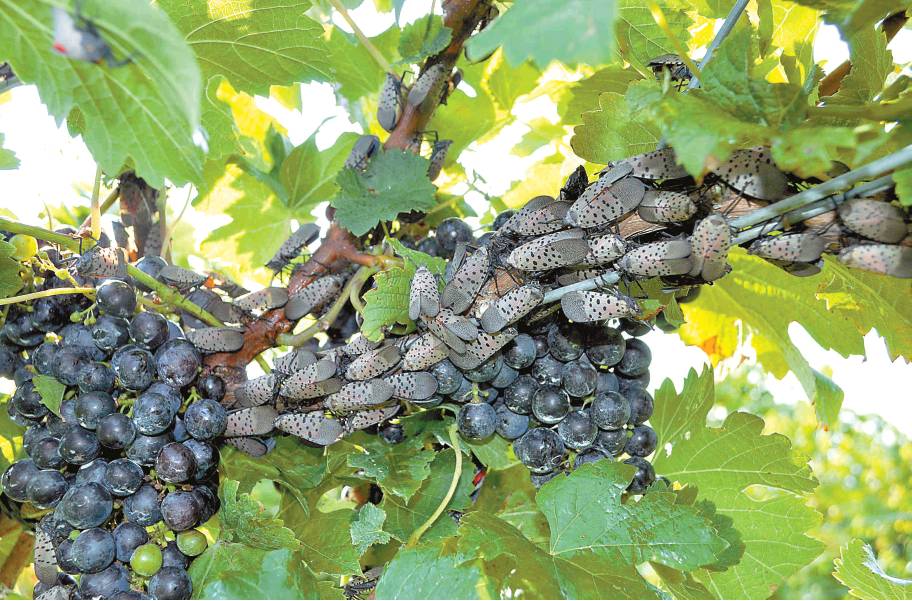 Commuters
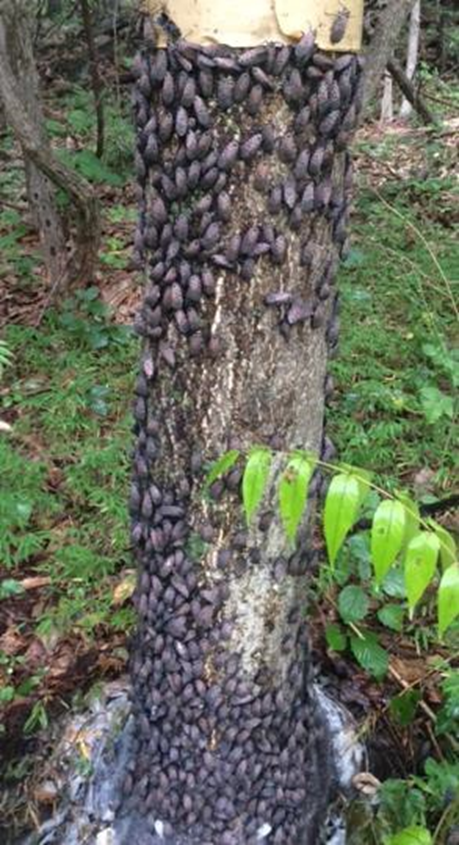 WE WILL SEE THIS PEST IN THE NEAR FUTURE!In 2016, spotted lanternfly was restricted to four Pennsylvania counties.By 2018, it had spread to 6 States.
At the close of 2017, no SLF had been found in NYS.By October 2018, eight SLF specimens were found in six NYS Counties.
Confirmed SLF finds as of December 2018
THE BAZILLION-DOLLAR QUESTION:
Can Lycorma deliculata successfully reproduce without at least once feeding on Ailanthus?

Here’s a handy flow chart: 
IF NO:
Hooray! All we need to do is keep Ailanthus from establishing here. Whew—dodged that bullet!

IF YES:
 Aw, sh--!
Because lanternfly has a sweet tooth, or rostrum, it will head right for the nearest maples & fruit trees. We cannot afford to gamble—we need to spread the word, and be vigilant.
Ailanthus altissima, “Tree of Heaven”
Highly invasive, toxic
Preferred host for Lycorma
Hardy to USDA Zone 5a (much of NNY)
Often an urban “weed tree”
Compound leaves
Sometimes confused with sumac, walnut
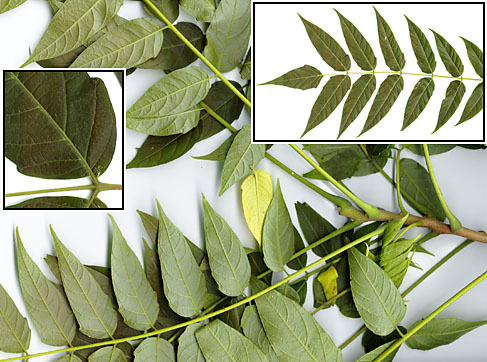 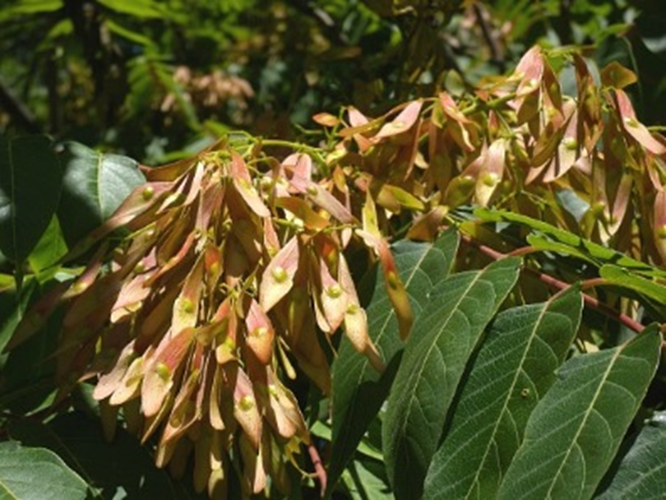 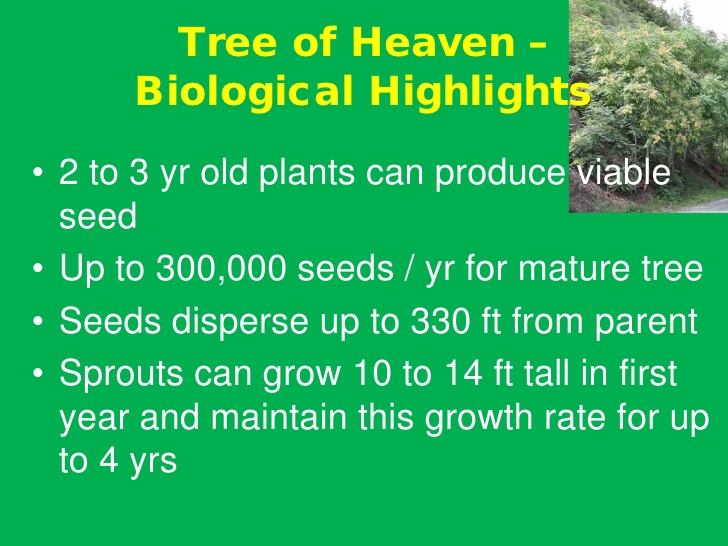 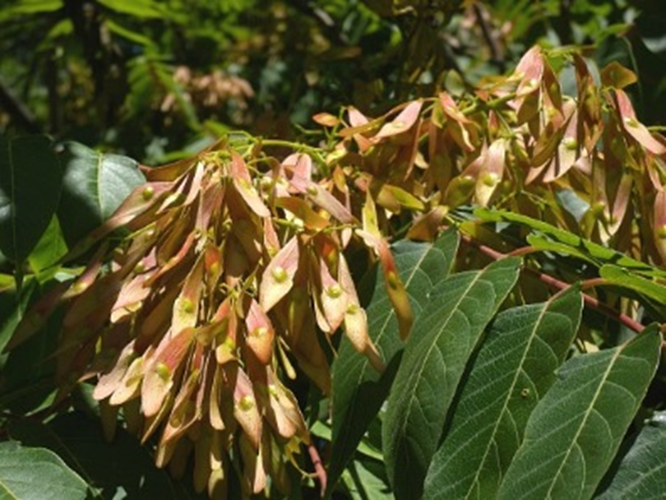 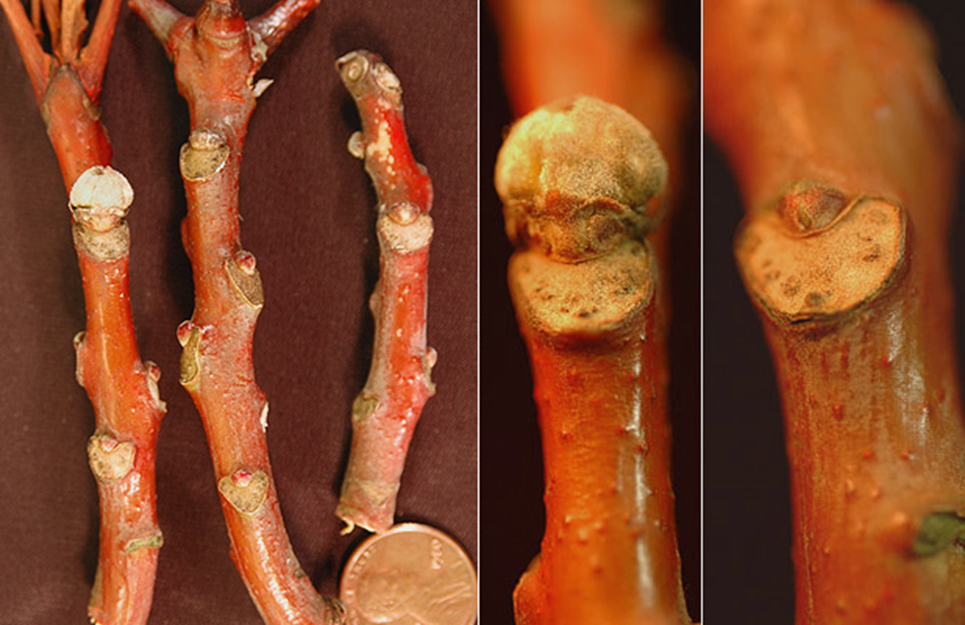 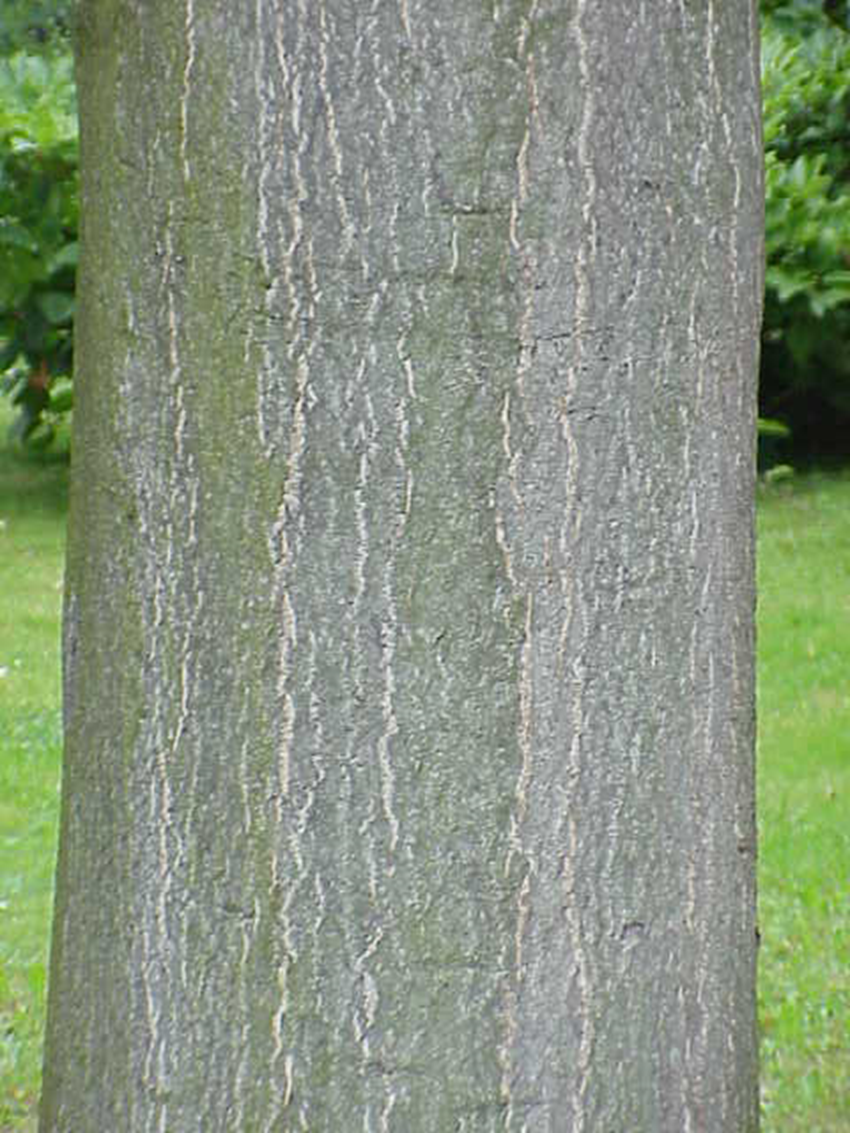 SLF may or may not require Ailanthus for successful reproduction…fingers crossed—and management plan in place!
Host-Tree Study
Platanus occidentalis
Sycamore
Populus grandidentata
Big-toothed aspen
Prunus serotina
Black cherry
Quercus prinus
Chestnut Oak
Quercus rubra
Red Oak
Salix spp.
Willow
Sassafras albidum
Sassafras
Tilia americana
Linden
Ulmus rubra
Slippery elm
Vitis spp.
Grape
Betula papyrifera
Paper birch
Carya glabra
Pignut hickory
Carya ovata
Shagbark hickory
Fagus grandifolia
Beech
Fraxinus americana
White ash
Juglans nigra
Black walnut
Liriodendron tulipifera
Tulip poplar
Nyssa sylvatica
Black gum
Acer palmatum
Japanese maple
Acer platanoides
Norway maple
Acer rubrum
Red maple
Acer saccharum
Sugar maple
Ailanthus altissima
Tree-of-heaven
Amelanchier canadensis
Serviceberry
Betula lenta
Black birch
Host -Tree FavoritesEveryone loves maple! Unfortunately.
Mean SLF/Tree
n
Species
4
A. platanoides
46.5
A. saccharum
15
16.667
Ailanthus
69
80.145
B. lenta
14
77.857
9
F. americana
34.778
2
J. nigra
44.5
L. tulipifera
11
31.091
N. sylvatica	4 	81


         Average number of SLF per tree
Cultural & Mechanical  Control & Prevention
Egg-mass scraping 
Tree banding
Scouting host trees
Inspection of shipments
Increased biosecurity Oct.-June
Sniffer-dogs?
Find your own @%# rocks!
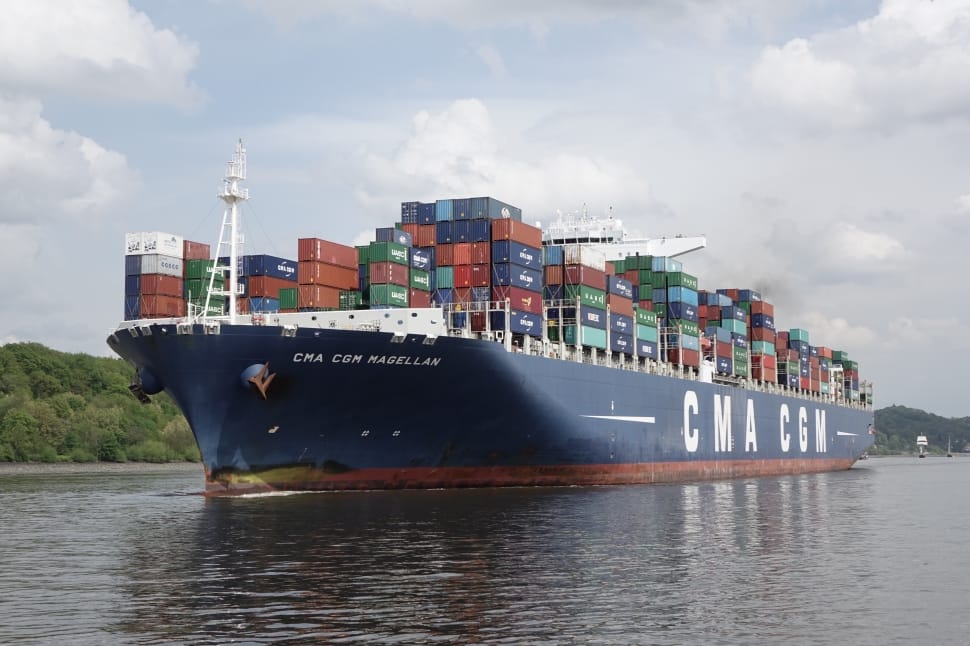 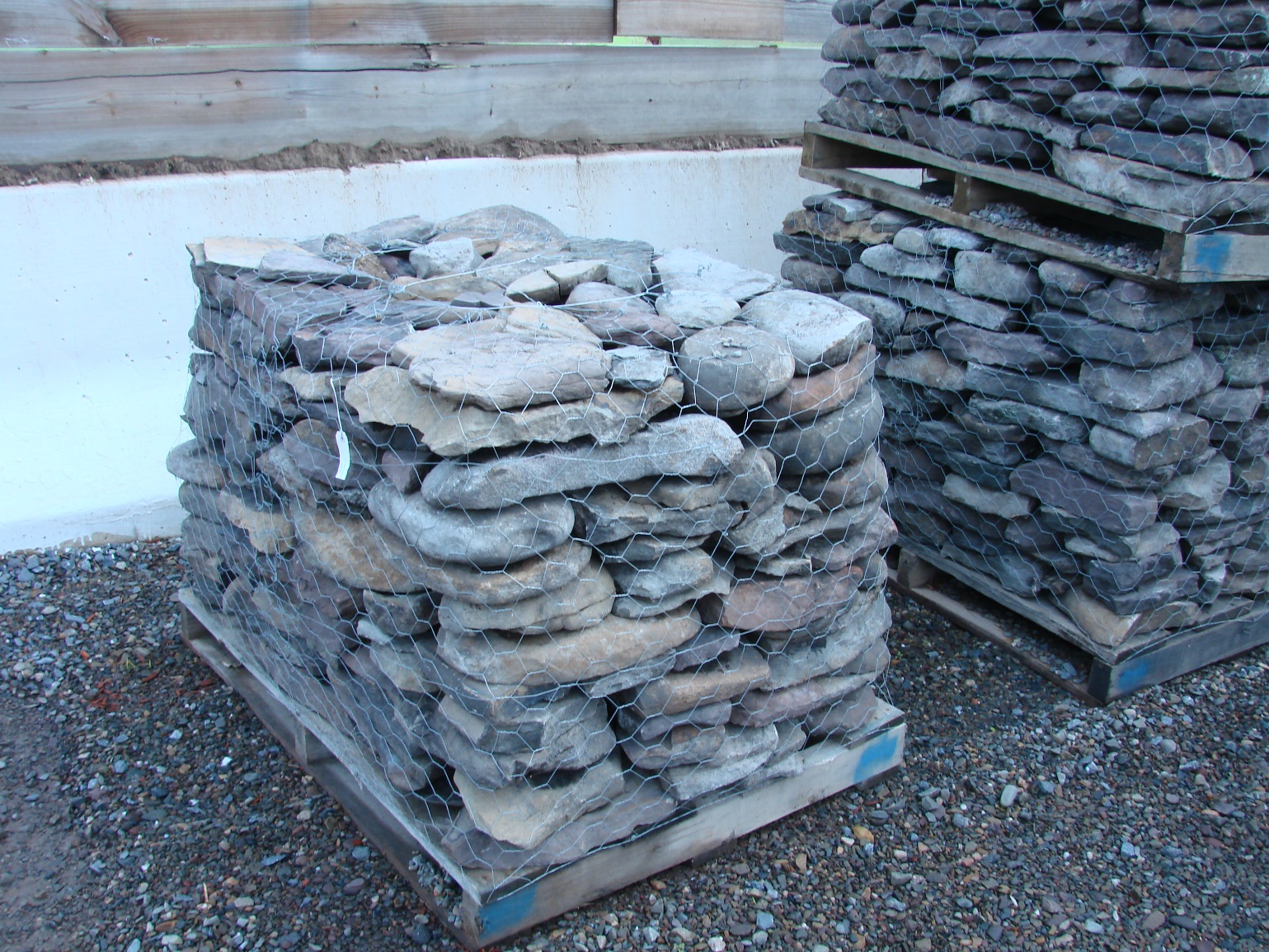 Biocontrol of Lycorma
Julie Gould- USDA
Cooperative agreement with Chinese Academy of Forestry for foreign exploration.
USDA-APHIS has imported into quarantine Lycorma eggs parasitized by Anastatus orientalis.
Current emphasis on rearing Lycorma and the parasitoids and initiating host specificity testing.
Chemical Control
PLEASE NOTE THAT NO PRODUCTS ARE CURRENTLY LABELED FOR USE ON SLF IN NY!
If there is a lanternfly outbreak, NYSDEC likely to issue “2ee” exemption document.

Where Ailanthus is present, it is possible to use them as “trap trees.”
Pennsylvania Department of Agriculture has run trials on:

Pymetrozine (selective for Hemiptera; soil application)
Bifenthrin (broad-spectrum synthetic pyrethroid )
Beauveria bassiana (a naturally occurring fungus )
Dinotefuran (systemic neonicotinoid; basal-bark spray) 

Right now, Dinotefuran (Safari) is the go-to pesticide for SLF. The downside is that it is both mobile and persistent, and toxic to pollinators. There is no easy answer. Except maybe to use rocks from your own back yard.
Questions?
Thank you!
http://www.agriculture.pa.gov/Protect/PlantIndustry/spotted_lanternfly